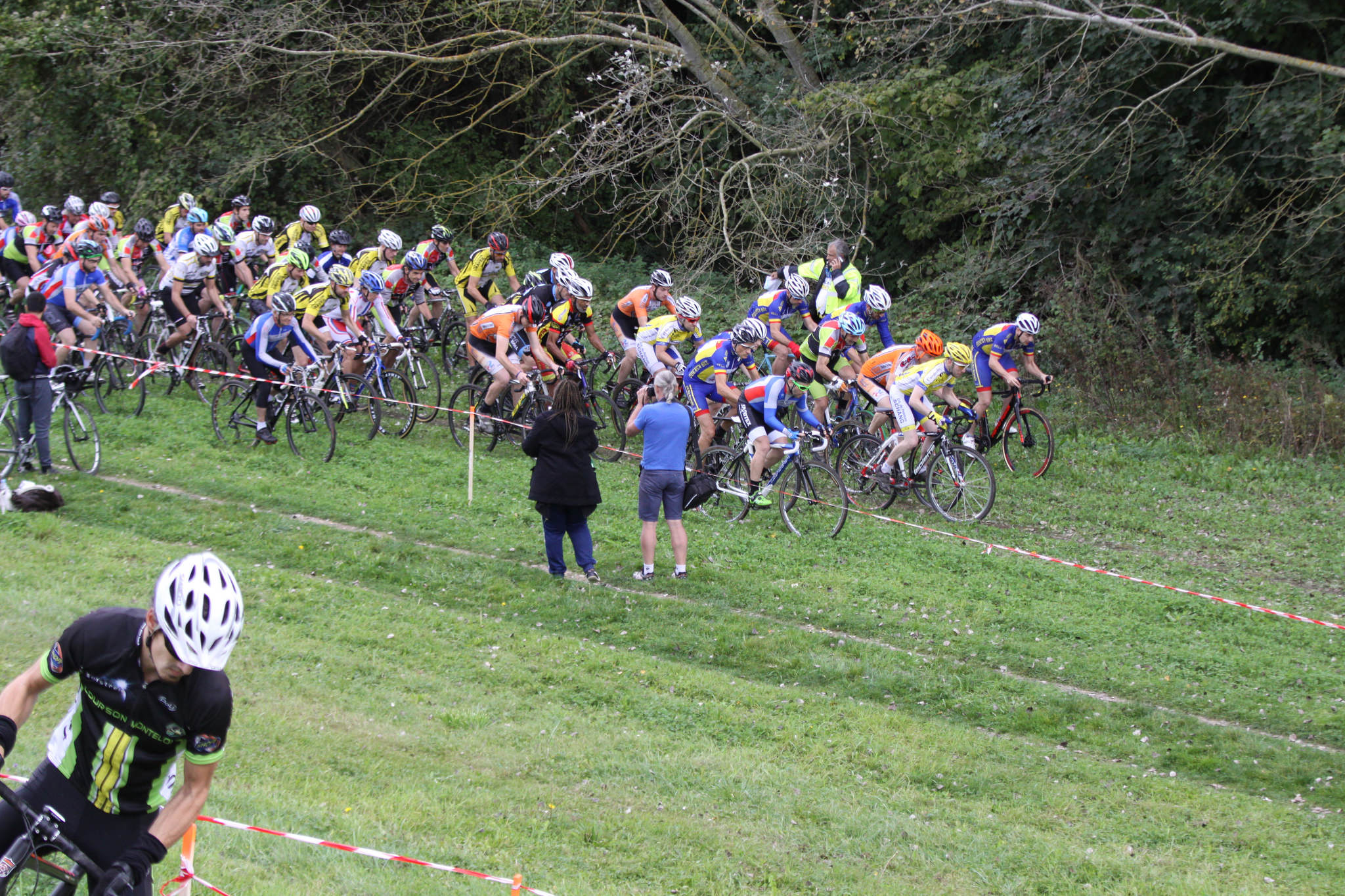 BILAN CYCLO-CROSS
2017/2018
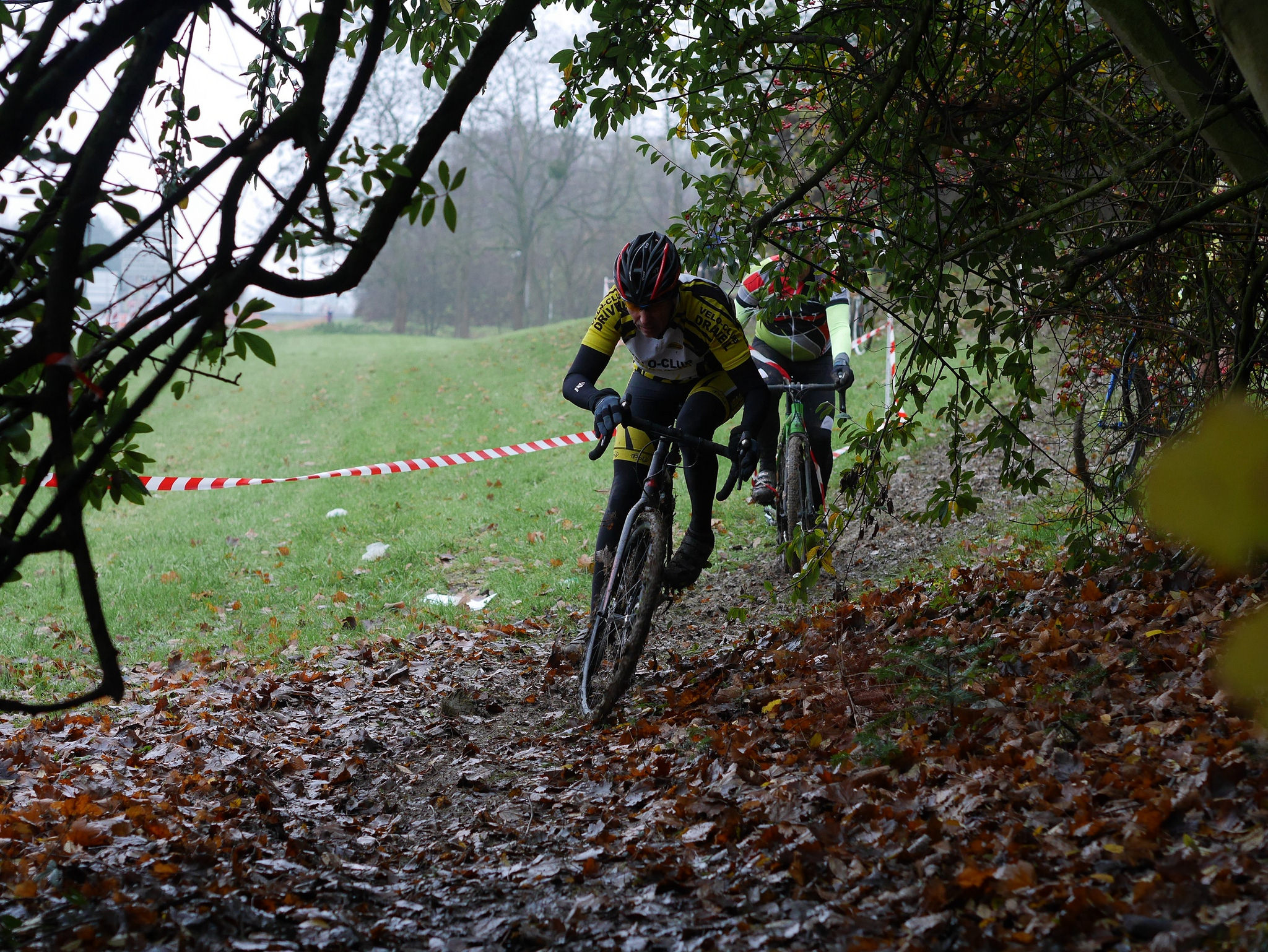 ORGANISATION du COMITE ESSONNE/77 SUD
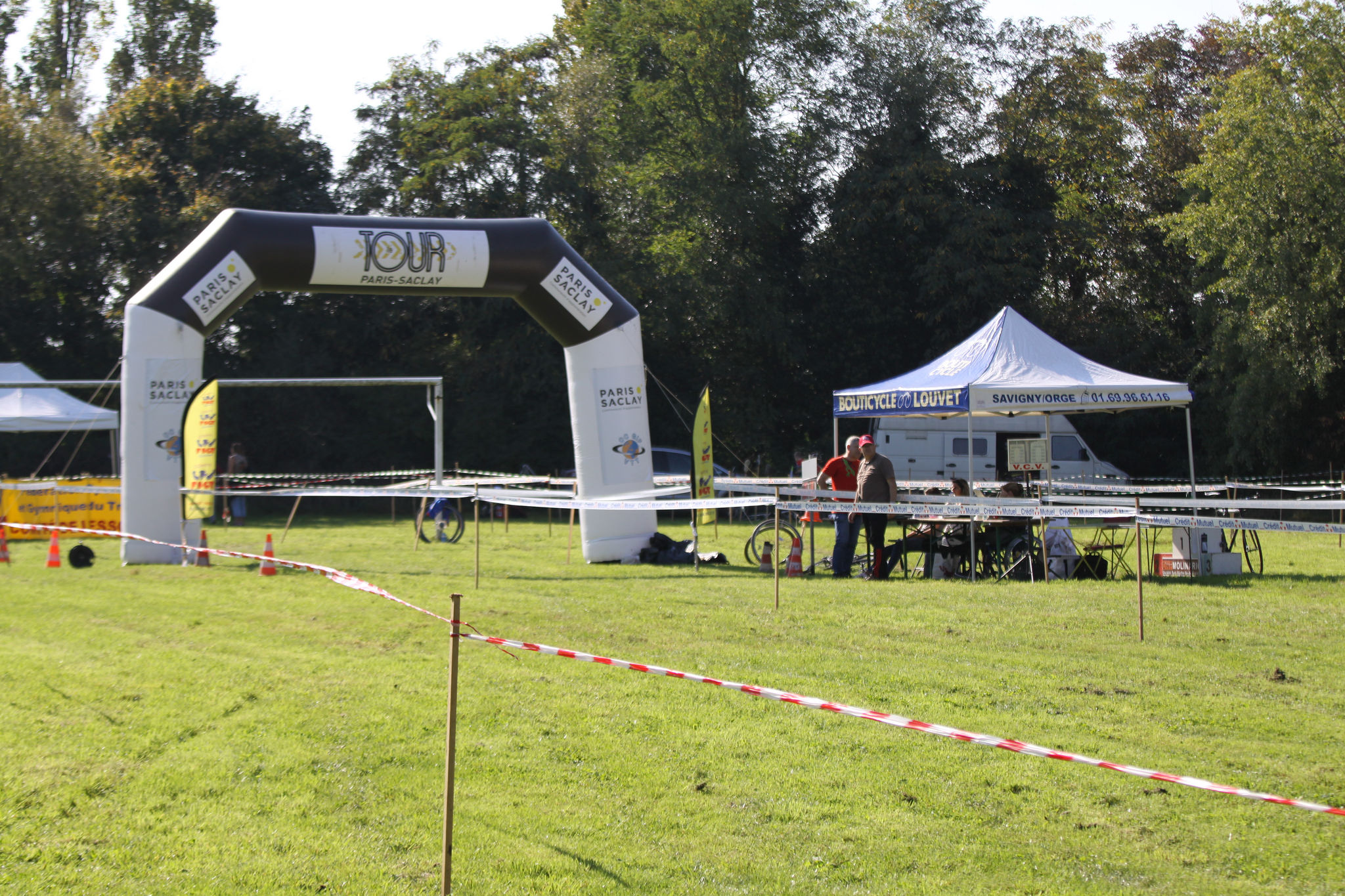 Organisations et co-organisations 2017/2018 : 
EC Morsang s/Orge 5 courses (Igny, CNE J1 à Gif, CNE J2 à Champlan, Viry-Châtillon, et Cheptainville) 
VC Villejust 4 courses (Igny, CNE J1 à Gif, CNE J2 à Champlan, Villejust) 
OC Gif 2 courses (CNE J1 et J2 à Gif et Champlan) 
RL Bièvroise 2 courses (américaine Bièvres, Bièvres Nov.) 
TAC 77 2 courses (2 Jours de Collégien) 
VC Draveil 2 courses (Draveil octobre et Draveil décembre) 
UC Longjumelloise 1 course (Longjumeau) 
CC Igny-Palaiseau 91 1 course (Igny) 
CC Rubelles 1 course (Brie Comte Robert)
US Ris-Orangis 1 course (La Chapelle Gauthier) 
SCA 2000 Evry 1 course (Evry Championnat de L’Essonne) 
VC Banlieue-Sud Chilly-M. 1 course (Boutigny/Essonne)
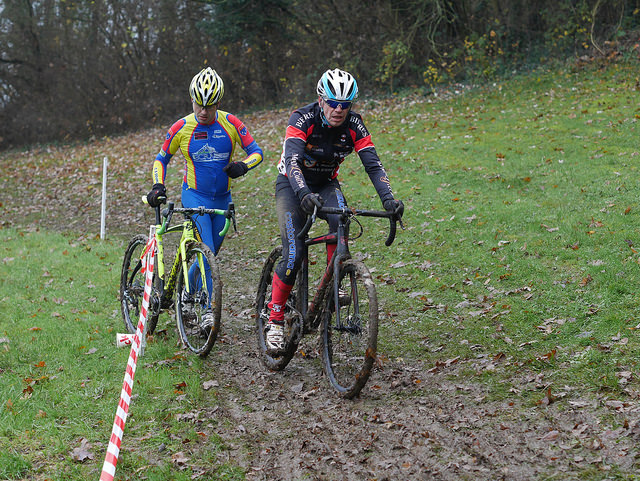 PARTICIPATION DES COUREURS SUR NOS EPREUVES
Nombre moyen d’engagés sur les épreuves Ile de France.
Le top 10 des participations Cyclo-Cross 2017/2018
Championnats nationaux à Stains (93) :  438 partants (dont 127 franciliens (dont 72 Essonniens)), 67 écoles de vélo (dont 27 franciliens (dont 5 Essonniens)) et 36 équipes en Américaine (dont 9 francilienne (dont 2 Essonniens)).
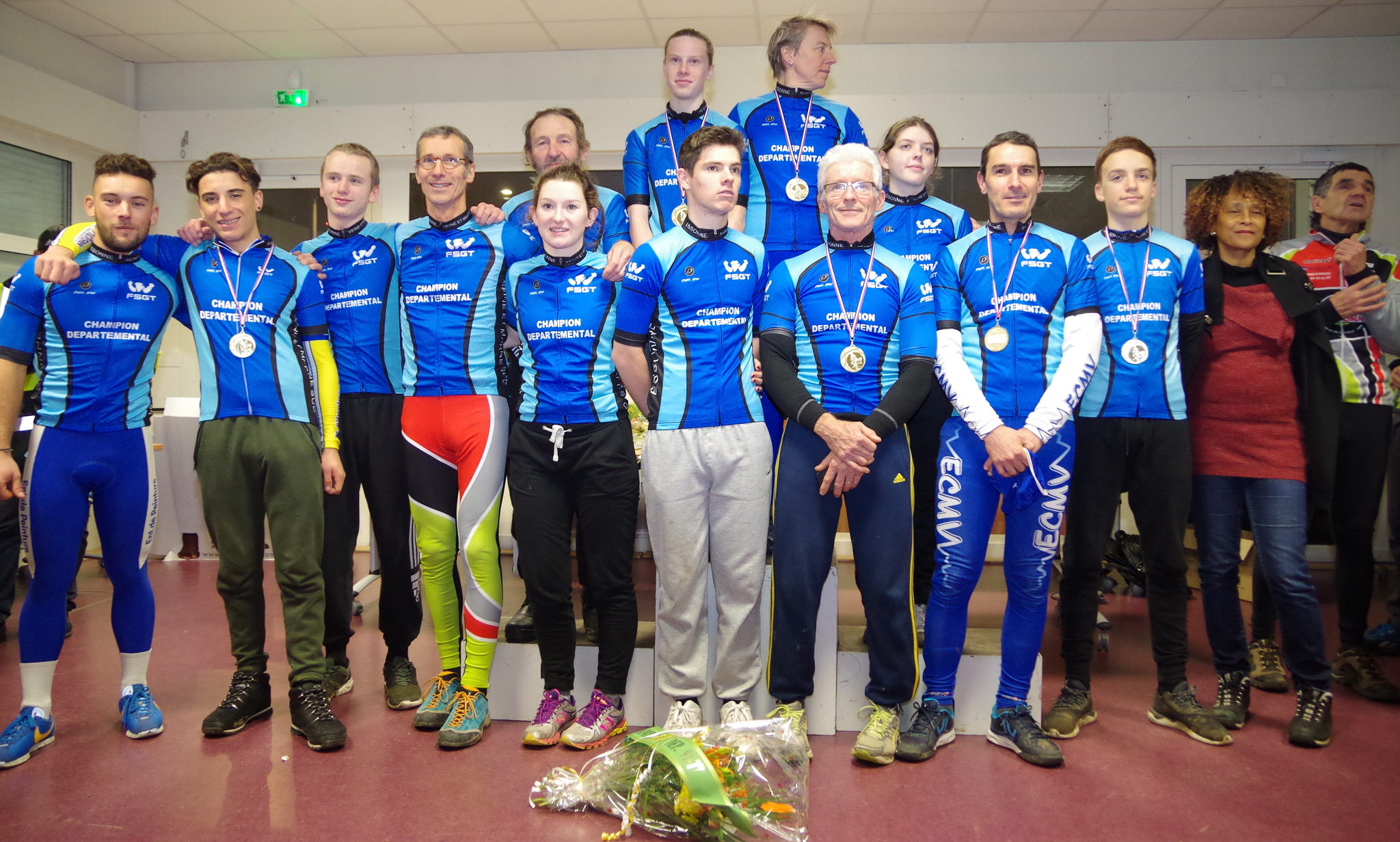 BILAN CYCLO-CROSS ESSONNE / 77 SUD
Sur nos CHAMPIONNAT
PARTICIPATION SUR NOS DIFFERENT CHAMPIONNATS
Bilan des Championnats d'Essonne / 77 Sud
Bilan des Participants de l’Essonne / 77 Sud au Régional
Bilan des Participants de l’Essonne / 77 Sud au National
Récapitulatif de l’Essonne / 77 Sud dans les championnats
Résultats de l’Essonne / 77 Sud dans les championnats
Calendrier Cyclo-Cross Régional saison 2018/2019